Unidad 8: Ayudando al hombre a Prosperar en el matrimonio (Presentación 22)
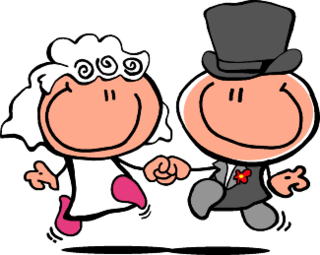 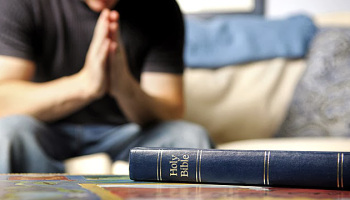 Introducción
Si ayudas a los varones de tu iglesia a prosperar en sus matrimonios, tu iglesia estará mas saludable de lo que esta
Una de las claves del cuidado pastoral es liderar a tus varones a tener matrimonios grandiosamente saludables
¿Cómo hacer esto? ¿Qué son los puntos clave que se le deben enseñar a los hombres para prosperar en sus matrimonios?
1) Un Hombre Necesita tener su propio caminar con Dios
El hombre debe entender que su amor por su esposa vendrá de su amor por Dios. El amar a Dios te lleva a desarrollar tu humildad masculina y prosperaras como soltero,  por lo tanto prosperaras en tu matrimonio. (Puedes hablar de principios de comunicación pero no tiene una relación con Dios no conseguirá mucho, necesita que su masculinidad sea moldeada por Dios y la llene de humildad) Este principio no puede ser violado:
“Porque ustedes antes eran oscuridad, pero ahora son luz en el Señor. Vivan como hijos de luz.” Efesios 5:8
Un Hombre necesita estar Ocupado
Entendamos la diferencia entre Trabajo y ocupación- Aunque pierda su Ocupación en la posición laboral que tenia, debe entender que puede Trabajar en la iglesia, en la casa, debe mantenerse ocupado. En nuestra cultura cuando el hombre pierde su ocupación pierde su trabajo. Y si uno pierde su “Trabajo” debes animarle a mantenerse ocupado:
“Siembra tu semilla en la mañana, y no te des reposo por la tarde, pues nunca sabes cuál siembra saldrá mejor, si esta o aquella, o si ambas serán igual de buenas.” Eclesiastés 11:6 Puedes hacer trabajo voluntario, buscar mantener al hombre ocupado.
El hombre debe entender ¿Con quién esta casado? ¿Quién es una Mujer?
Debemos ayudar al hombre a aclararle ¿Quien es ella?
Un punto que debemos aclararles es que ella es un ser espiritual, aunque tenga una relación con Dios o no.
Es una persona que busca tener seguridad- Ya sea en su casa, o si trabaja o si decide cuidar a los hijos y en su vida en general, tiene ese sueño o llamado de tener seguridad.
También ellas son un ser relacional y mas sensitivo que los hombres- Para una mujer la calidad de la relación significa mucho, si no lo recibe su día puede estar arruinado.
Ellas buscan Intimidad en el aspecto Sexual (La intimidad es la parte emocional o generales, se debe entender que hay sus excepciones.
Ellas llevan una pequeña niña en sus corazones- que quiere divertirse, disfrutar, jugar y a veces quiere ser esa niña y ser protegida
¿Que necesitan las esposas de sus esposos?
Si eres un pastor y un líder cristiano que es lo que quieres que tus miembros entiendan de lo que es la mujer, debes regresar a lo básico.
1) El hombre toma la iniciativa espiritual de su caminar vital.
¡Aleluya! ¡Alabado sea el Señor! Dichoso el que teme al Señor, el que halla gran deleite en sus mandamientos. Sus hijos dominarán el país; la descendencia de los justos será bendecida.” Salmos 112:1-2
La biblia es clara, se ese tipo de hombre que respeta, que encuentra gozo en el Señor . La mujer necesita un hombre que camine con el Señor
¿Que necesitan las esposas de sus esposos?
2) Afirmación , amor, y fidelidad de su esposo.
“Tres cosas hacen temblar la tierra,  y una cuarta la hace estremecer: el siervo que llega a ser rey, el necio al que le sobra comida, la mujer rechazada que llega a casarse, y la criada que suplanta a su señora.” Proverbios 30:21
La mujer necesita saber su amor, su afirmación de ella como tu esposa, Hombres pueden destruir, con comentarios negativos, “No eres tan joven como antes, necesitas adelgazar, pero lo que necesita es afirmarlas y obtendrán de ellas todo.
¿Que necesitan las esposas de sus esposos?
3) Comunicación Activa (Honestidad y compartir tus sentimientos)
“Dejen de mentirse unos a otros, ahora que se han quitado el ropaje de la vieja naturaleza con sus vicios,.” Colosenses 3:9
El comunicarse Activamente es una conducta que se debe aprender y puede hacerse en la iglesia. En las consejerías prematrimoniales se ha descubierto que el hombre no se comunica activamente, especialmente sus emociones como debe, El hombre no se siente confortable expresar sus emociones, y debe aprender a hacerlo sin preocuparse.
¿Que necesitan las esposas de sus esposos?
4) Ser considerada como compañera indispensable en el matrimonio.
“el cual exclamó: «Esta sí es hueso de mis huesos y carne de mi carne. Se llamará “mujer”  porque del hombre fue sacada». Por eso el hombre deja a su padre y a su madre, y se une a su mujer, y los dos se funden en un solo ser.” Genesis 2:23-24
Es un compañerismo diseñado por Dios y es tan fuerte que no se debe ver como independiente o solo cocina pues pierdes el diseño de Dios. Es un compromiso, ellas lo sienten cunado no se les considera.
¿Que necesitan las esposas de sus esposos?
5) Cuidado y Seguridad
“Así mismo el esposo debe amar a su esposa como a su propio cuerpo. El que ama a su esposa se ama a sí mismo,  pues nadie ha odiado jamás a su propio cuerpo; al contrario, lo alimenta y lo cuida.” Ef. 5:28-29
Me ha tocado escuchar a varios esposos decir: “Ya no me importa” hacen a un lado el cuidado y seguridad de sus esposas. Debemos como lideres animar a los hombres en nuestras congregaciones que como protección deben dar cuidado y seguridad y no solo para la esposa, también por toda la familia.
¿Que necesitan las esposas de sus esposos?
6) Relación con chispa que precede a la respuesta sexual- (El sexo empieza en la cocina, Dr. Kevin Leman)
“Esposos, amen a sus esposas y no sean duros con ellas.” Colosenses 3:19
En el griego significa ser mas gentiles, románticos, el hombre es mas visual y es el modo que fuimos diseñados, pero debemos hablar que debe haber en la relación chispa, que compren rosas, que la inviten a cenar, le adulen lo que les hizo de comer, etc. Di te amo o te extraño, y si lo pones como un recordatorio amistoso en tu celular para que se lo estés diciendo.
Pasos Prácticos para ayudar al hombre a progresar en su matrimonio
1) Ayude a los hombres a iniciar reuniones de varones- si los juntas es de ser mejores esposos y confiesan si tienes problemas aun con la pornografía.
2) Envuelva a los hombres en maneras de ayudarlos a progresar en sus matrimonios en su iglesia- en otra clase hablamos de hombres que se pueden envolverse en la iglesia ayuda
3) Haga un retiro de varones y repase este material- Póngales esta clase
4) Cree un programa de mentoría en cuanto a las relaciones matrimoniales en su iglesia- hombres con mas experiencia pueden asignárseles lo mas jovenes
Nota final
Encuentre maneras para que los hombres progresen en su matrimonio
Que se reúnan  con otros hombres y se inicie el programa de apoyo de como progresar en su matrimonio
Si un hombre progresa en su matrimonio, sus ministerios e iglesias empezaran a progresar en un modo inimaginable que Dios ya tiene diseñado.